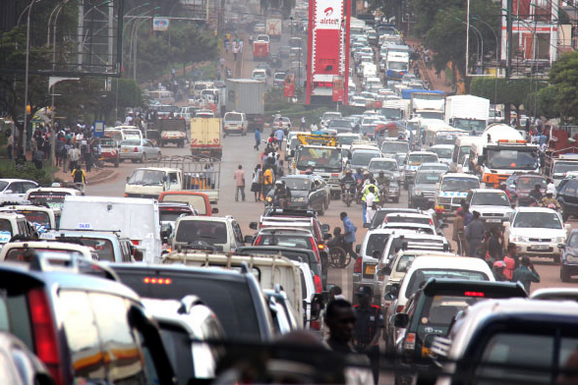 Megaproject Leadership: Organization & Performance
Nuno Gil
Professor of New Infrastructure Development
Manchester Business School
nuno.gil@mbs.ac.uk
Cairo, Egypt
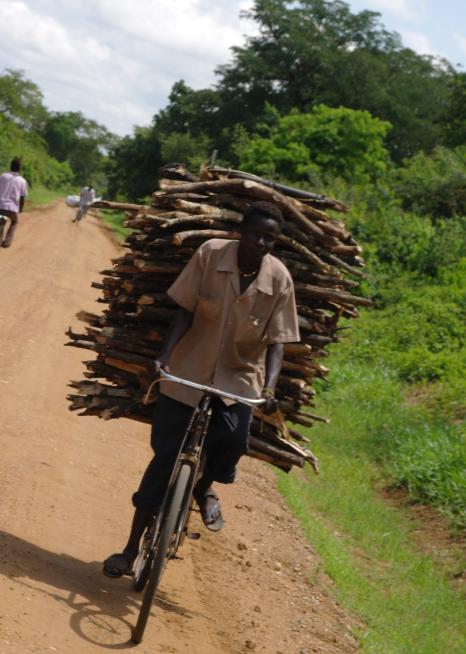 © Nuno A. Gil. All Rights Reserved
[Speaker Notes: Like a kaleidoscope in which the view changes as it is rotated, any collaboration can be transformed as issues are addressed in this way]
Megaproject: a form of organizing work to develop capital-intensive infrastructure
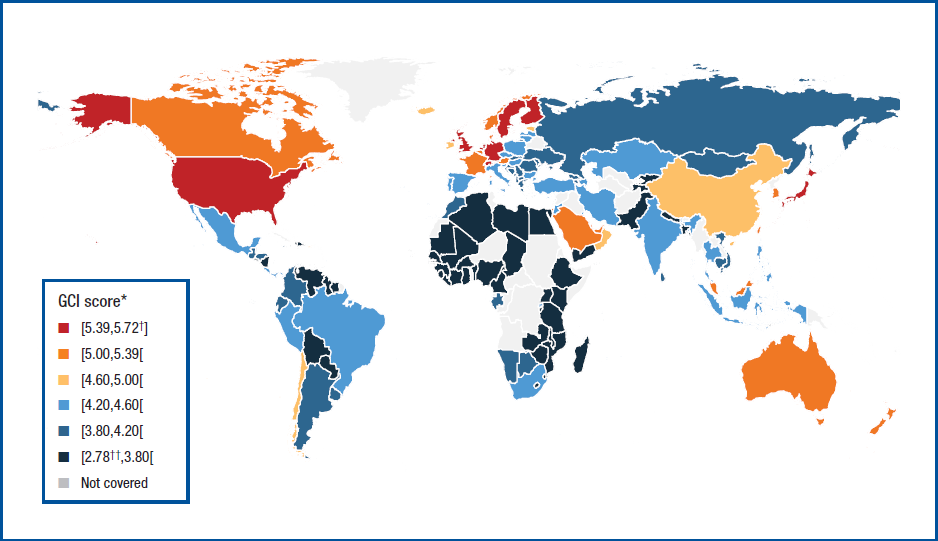 Infrastructure
-Man-made resource to share 
-Backbone of modern society/pillar of economic competitiveness
-Major source of private and collective value creation
-Global problem: population growth, climate change, migration crisis
World Economic Forum’s Global Competitiveness Index 2012-2013
© Nuno A. Gil
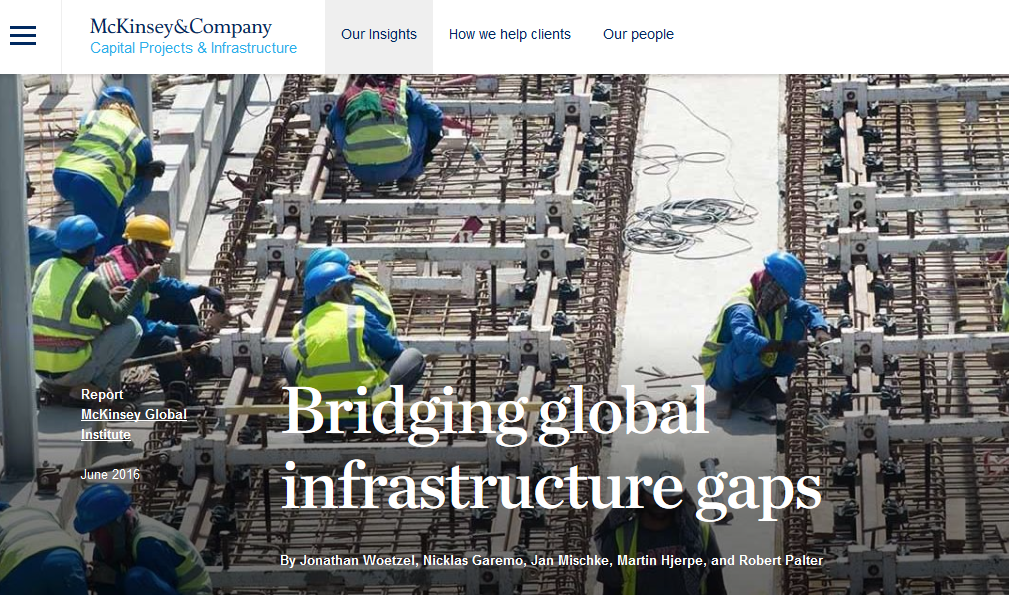 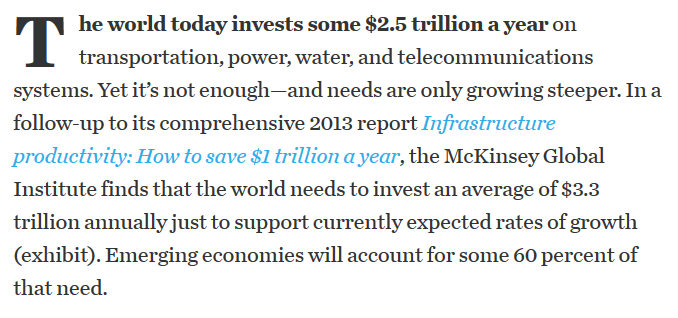 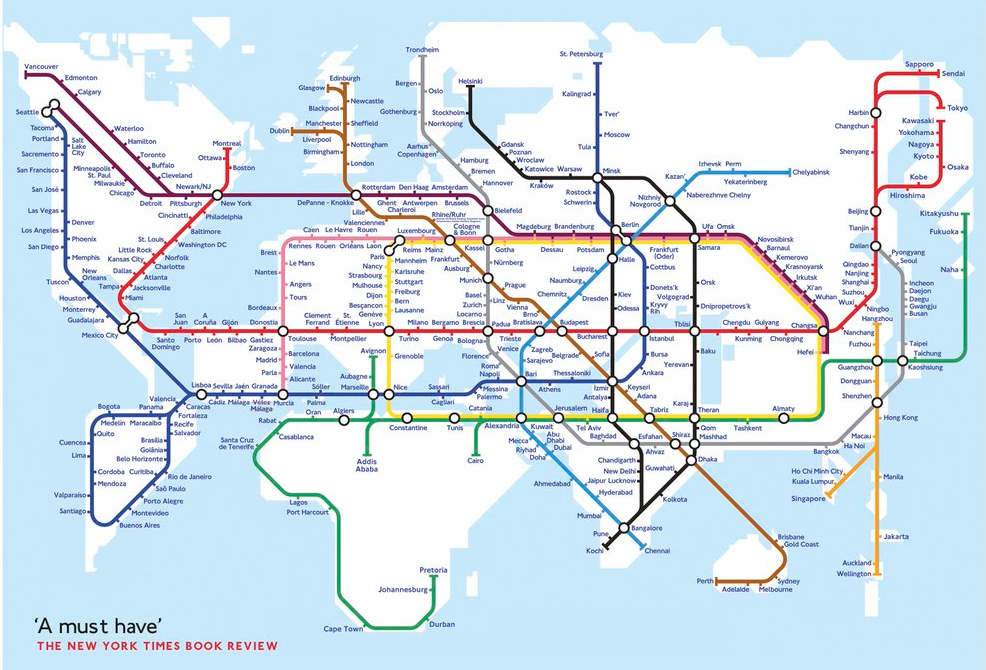 Infrastructure business ecosystem
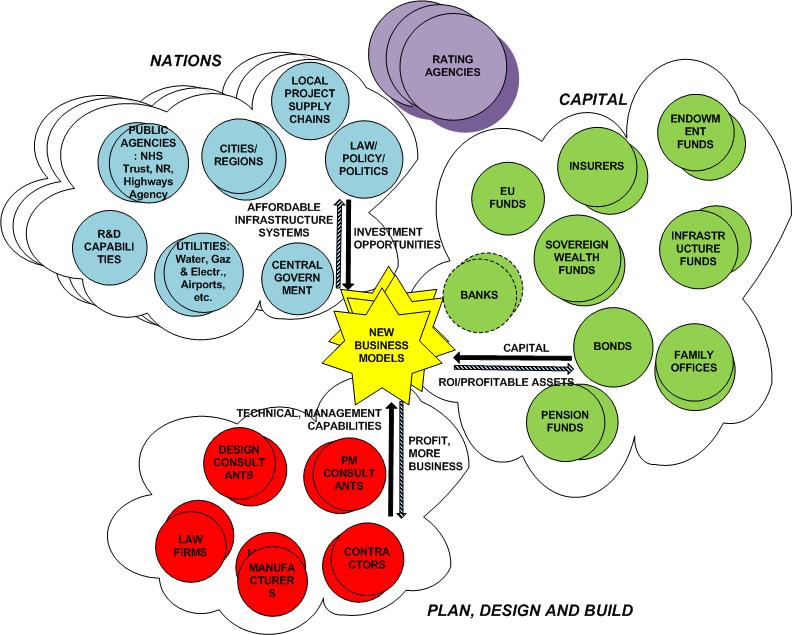 © Nuno A. Gil
[Speaker Notes: This vision – THE INFRASTRUCUTRE BUSINESS ECOSYSTEM - is the golden thread in our proposal, and which drives our membership, and our proposed methods, and ultimately our outputs. THIS IS WHAT MAKES US DISTINCITVE.  We introduce it in the proposal, and detailed it in the response to reviewers

Infrastructure  Business Development is at the intersection  of fundamentally different networks

A country itself is a network of complementors- planning, technology, law, local supply chains– we need to study their synergies and their role in developing robust business models]
Prevailing Perception
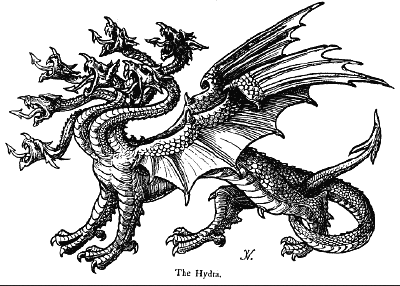 © Nuno A. Gil
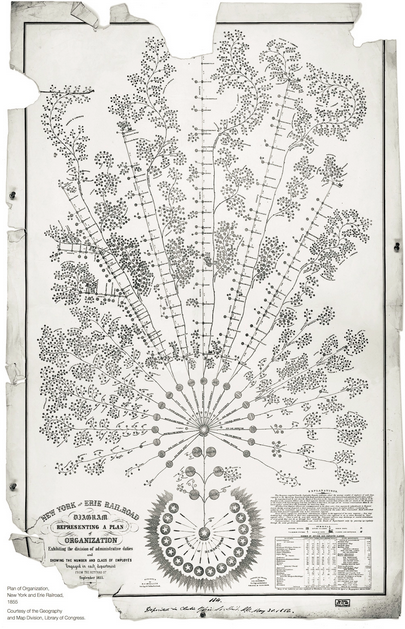 WORLD’S FIRST ORGANIZATIONAL MAP
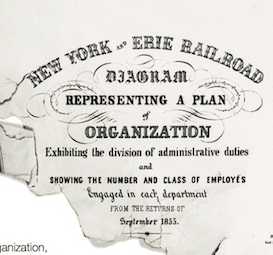 Defines structure to help manage the New York and Erie Railwaoad system, (1855) by  General Superintendent
©Nuno A. Gil, All rights reserved
WHAT IS A MEGAPROJECT?
CAPITAL-INTENSIVE PROJECT ORGANIZATIONS FORMED TO DEVELOP LARGE INFRASTRUCTURE 
Transport systems (railways, highways, airports)
Energy systems (power plants, distribution networks)
Water and sewerage systems
Social assets (schools, hospitals)
Slum upgrades
WHY INFRASTRUCTURE MATTERS?
Global Competitive Index
Switzerland..#1        ……………..
Singapore # 2           ……………..
United States #3     ………………
Netherlands #4       ………………

Qatar #18                 ………………
China #28                 ………………
Saudi Arabia #29     ……………..
Kuwait  38                ……………..
India #39                   ……………..

Morocco #70           ………………
Ethiopia #109          ……………….
Egypt #115              ………………
Nigeria #127            ………………
Infrastructure Quality
6
2
11
3

18
42
31
52
68

58
115
96
132
Population growth
Climate change
Globalization
WEF The Global Competitiveness Report 2016-2017
Nuno.gil@mbs.ac.uk                                                                                                                             © Nuno A. Gil. All Rights Reserved
INFRASTRUCTURE NATIONAL PLAN
Long-term framework that establishes national vision: 
Transport systems
Energy systems
Water distribution
Sewerage
Harbours
Social assets: schools, hospitals
Slum upgrades
IDEA
Nuno.gil@mbs.ac.uk                                                                                                                             © Nuno A. Gil. All Rights Reserved
ESTABLISH THE INSTITUTIONS
Infrastructure Planning Commission (Independent)
Infrastructure and Projects Authority (with Treasury)
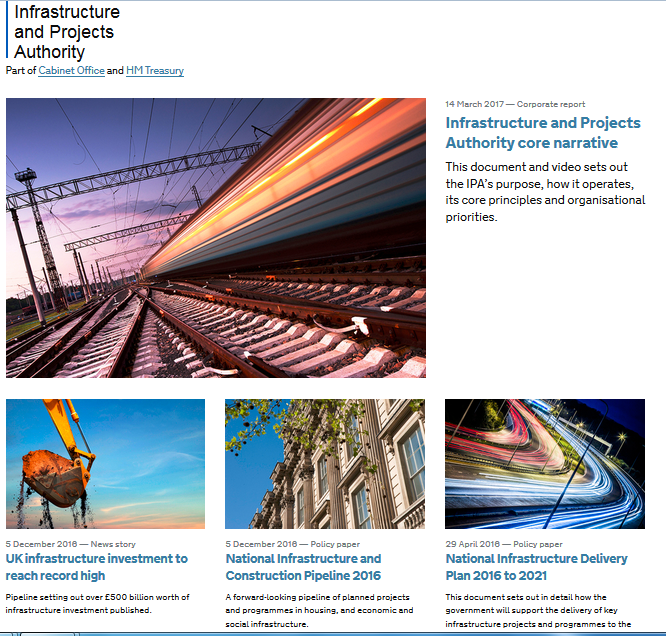 IDEA
Nuno.gil@mbs.ac.uk                                                                                                                             © Nuno A. Gil. All Rights Reserved
THREE FUNDAMENTAL PROBLEMS!
TECHNICAL
IDEA
POLITICAL
FINANCIAL
Nuno.gil@mbs.ac.uk                                                                                                                             © Nuno A. Gil. All Rights Reserved
YOU NEED A UNIFYING SYSTEM GOAL!
idea that captures people’s imagination
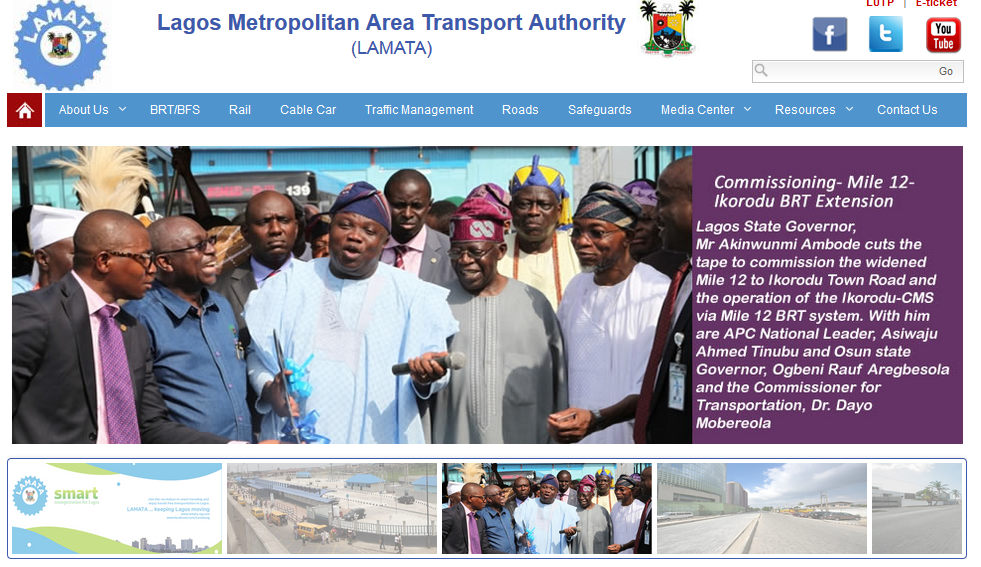 IDEA
Nuno.gil@mbs.ac.uk                                                                                                                             © Nuno A. Gil. All Rights Reserved
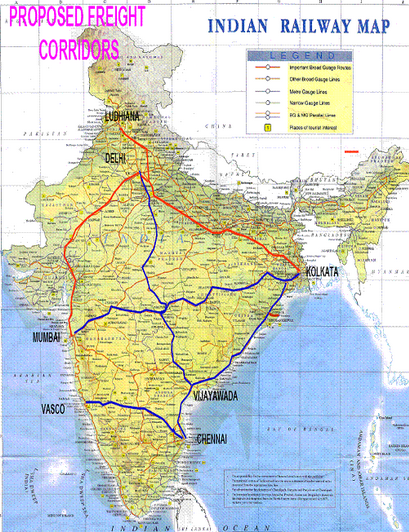 THINK ABOUT YOUR FUNDERS
Funders have wants, but also have constraints!

Align your idea with funders objectives
IDEA
Nuno.gil@mbs.ac.uk                                                                                                                             © Nuno A. Gil. All Rights Reserved
FIND MUTUALLY CONSENSUAL SOLUTIONS
‘We create our wants, in part, by experiencing our choices’
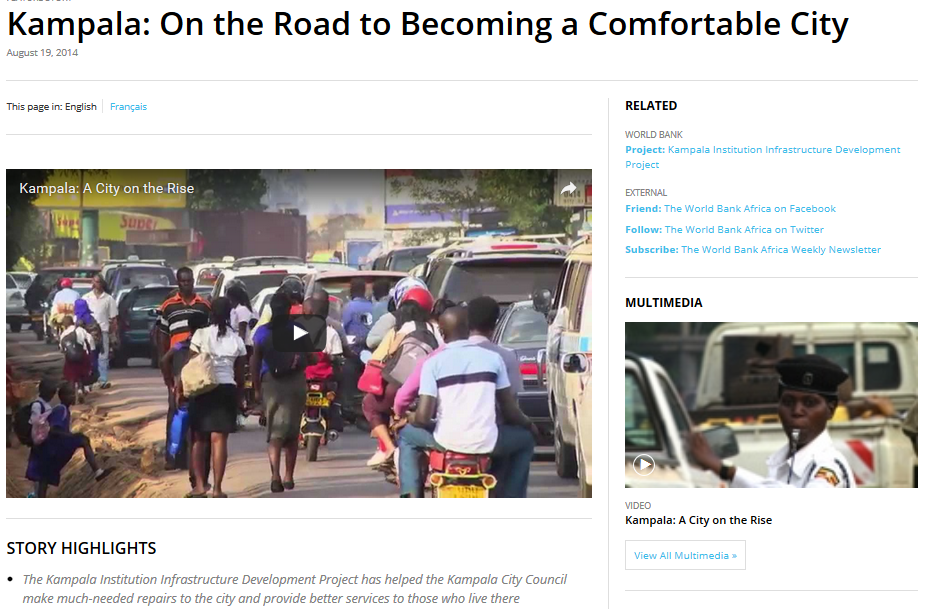 IDEA
Nuno.gil@mbs.ac.uk                                                                                                                             © Nuno A. Gil. All Rights Reserved
BE STRATEGIC
Who controls the critical resources?  (land, finance, political support, knowledge of requirements)

Co-opt & adapt goal to carry along people you need
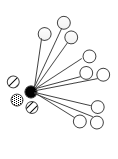 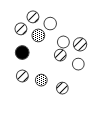 IDEA
Nuno.gil@mbs.ac.uk                                                                                                                             © Nuno A. Gil. All Rights Reserved
DESIGN THE PROJECT ORGANIZATION
Who are the supporters,  opponents? 
Which stakeholders you  consult?
Which stakeholders must be development partners?
Set organizational boundaries: who does what?
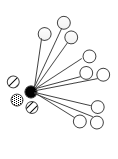 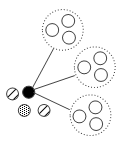 IDEA
Nuno.gil@mbs.ac.uk                                                                                                                             © Nuno A. Gil. All Rights Reserved
COORDINATE
Technical people are good to set requirements, coordinate needs
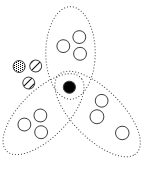 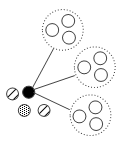 IDEA
Nuno.gil@mbs.ac.uk                                                                                                                             © Nuno A. Gil. All Rights Reserved
COOPERATE
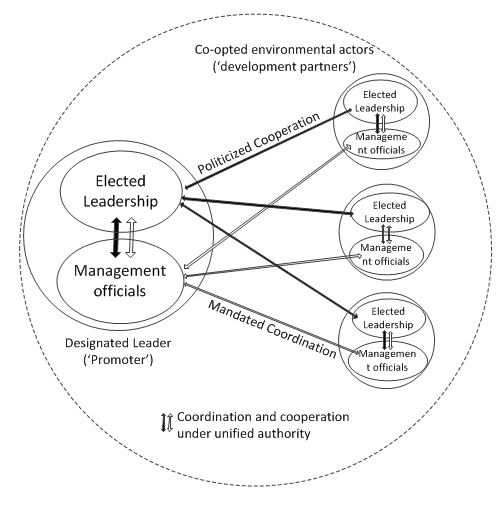 Only leaders can negotiate/ cut deals

But leader need help from officials to see possible solutions
Nuno.gil@mbs.ac.uk                                                                                                                             © Nuno A. Gil. All Rights Reserved
MANAGE PERFORMANCE EXPECTATIONS
Performance targets (budgets, timescales, scope) give legitimacy to forge ahead

But it‘s hard to get the targets right early on

Build buffers

Be prepared to relax targets
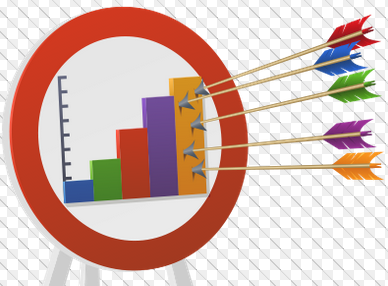 IDEA
Nuno.gil@mbs.ac.uk                                                                                                                             © Nuno A. Gil. All Rights Reserved
STAY OPTIMISTIC
It’s bloody hard work. But you must believe you can!
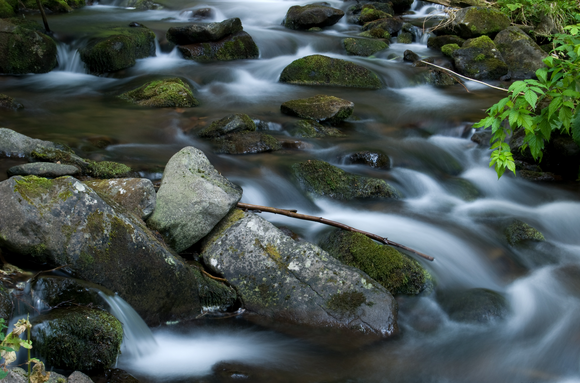 Be like water, flow around the rocks
Nuno.gil@mbs.ac.uk                                                                                                                             © Nuno A. Gil. All Rights Reserved